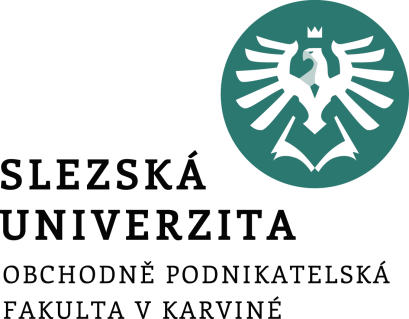 NÁKLADOVÉ ÚČETNICTVÍ Ing. Veronika Fišerová, Ph.D.
Nákladové účetnictví
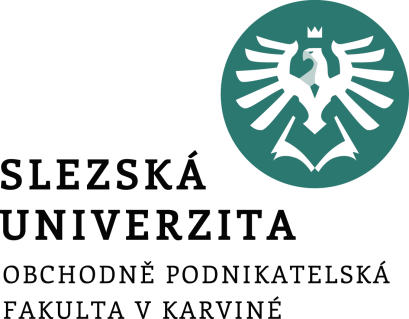 SYSTÉM PLÁNŮ A ROZPOČTŮ
Přednáška č. 7
Teoretické vymezení
Rozdíl mezi plánovaním a rozpočetnictvím

Plánování
je nástrojem prosazování tzv. podnikových politik nebo jinak vymezených strategických a taktických cílů a koncepcí, které jsou podnikem přijaty pro základní oblasti činnosti,

někdy se omezuje na vymezení věcných úkolů, například jen pomocí kvantitativních ukazatelů.
[Speaker Notes: csvukrs]
Rozpočet
pomocí plánovaných úkolů
stanovují se jím hodnotové ukazatele v peněžních jednotkách,
musí stanovit určité úkoly, jejichž míra závaznosti může být rozdílná podle druhu rozpočtu a úkolu, podle způsobu sestavování, podle informací, které má rozpočtování k dispozici apod.,
sestavuje se na určité časové období,
nezakládá se pouze na exaktně propočtených veličinách (např. normy přímých nákladů pro sestavení kalkulací), ale někdy se uvádějí odhadované veličiny.
[Speaker Notes: csvukrs]
Klasifikace a technika sestavení rozpočtů
Pevný a variantní rozpočet

Přírůstkový (inkrementální) rozpočet a rozpočet vycházející od nuly (ZBB)

Rozpočty sestavované za pevně vymezené období a klouzavé období

Rozpočty vymezující úkoly globálně a rozpočet podle dílčích aktivit

Rozpočty limitní a rozpočty indikativní
[Speaker Notes: csvukrs]
Kontrola plnění rozpočtu
Základem kontroly plnění rozpočtů je kvantifikace a analýza rozdílů (tzv. odchylek) mezi skutečně dosaženou a rozpočtovanou úrovní konkrétní veličiny.
[Speaker Notes: csvukrs]
Kontrola plnění rozpočtu
Při zjišťování odchylek se skutečné veličiny srovnávají zpravidla se třemi typy rozpočtů:

s absolutním rozpočtem,
s rozpočtem lineárně přepočteným na skutečný objem aktivity 
s variantním rozpočtem
[Speaker Notes: csvukrs]
Typy odchylek
Kvalitativní odchylky, které vznikají jako rozdíl mezi rozpočtovanou a skutečnou úrovní dosažené ceny, mzdového ocenění a jiných parametrů souvisejících s oceněním hodnocené veličiny,

Kvantitativní odchylky, které vznikají naopak z rozdílu mezi rozpočtovanou a skutečnou úrovní naturální spotřeby, prodaných výkonů a jiných parametrů, které souvisejí s věcnou podstatou hodnocené veličiny,
[Speaker Notes: csvukrs]
Typy odchylek
sortimentní odchylky, které kvantifikují rozdíl mezi směrným a skutečným sortimentním složením nakupovaných a prodávaných výkonů,

odchylky z výtěžnosti a úspornosti vynakládaných ekonomických zdrojů a další.
[Speaker Notes: csvukrs]
Příklad
Sestavte rozpočet výnosů, nákladů a zisku pro předpokládaný objem prodeje 5 000 ks bund.
[Speaker Notes: csvukrs]
Řešení
[Speaker Notes: csvukrs]
Příklad
Společnost ABC vyrábí tekutá mýdla. Sestavte rozpočet tržeb a inkasa tržeb za druhé čtvrtletí, jestliže znáte plán prodeje a víte, že cena 1 litru mýdla je 70 Kč, 60 % zákazníků tvoří maloodběratelé, kteří platí při nákupu a ostatní zákazníci jsou velkoodběratelé, kteří hradí své závazky za měsíc po dodávce. 

Plán prodeje mýdla (v tis. litrech) je uveden v následující tabulce:
[Speaker Notes: csvukrs]
Řešení
Rozpočtované tržby ve druhém čtvrtletí budou 115 000 tis. Kč a příjmy společnosti budou 114 940 tis. Kč.
[Speaker Notes: csvukrs]
Příklad
Sestavte rozpočet cash flow podniku ABC na měsíc říjen, jestliže znáte následující údaje:

stav peněžních prostředků v pokladně a na účtech podniku činí k 1. říjnu 21 000 Kč

tržby z prodeje jsou inkasovány ve výši 60 % v měsíci prodeje, 25 % v následujícím měsíci, 10 % ve druhém měsíci a 5 % jsou nedobytné

objem prodeje činil v srpnu 325 000 Kč, v září 240 000 Kč a na říjen je předpoklad 350 000 Kč.
[Speaker Notes: csvukrs]
Příklad
65 % uskutečňovaných nákupů zásob je hrazeno v měsíci nákupu a zbytek v následujícím měsíci

v září nakoupil podnik zboží v objemu 140 000 Kč a na říjen je rozpočtována 170 000 Kč

na výplaty mezd v říjnu je počítáno 47 500 Kč

odpisy dlouhodobého majetku za říjen byly vypočteny v částce 10 000 Kč
[Speaker Notes: csvukrs]
Příklad
ostatní výdaje dle rozpočtu na říjen činí 31 000 Kč

záloha na daň z příjmů odvedená v říjnu bude činit 12 500 Kč

úroky z úvěru převáděné z účtu podniku v říjnu jsou stanoveny na 3 750 Kč
[Speaker Notes: csvukrs]
Řešení
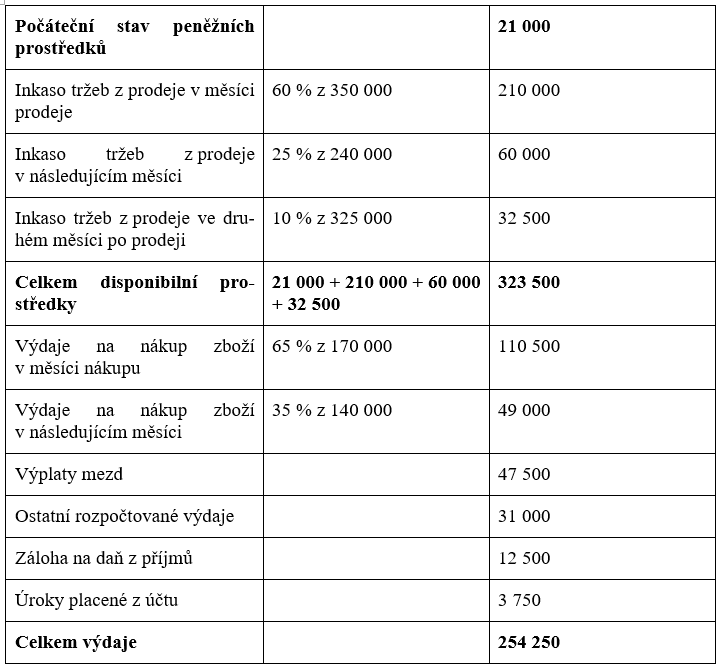 [Speaker Notes: csvukrs]
Příklad
Firma eviduje následující údaje:
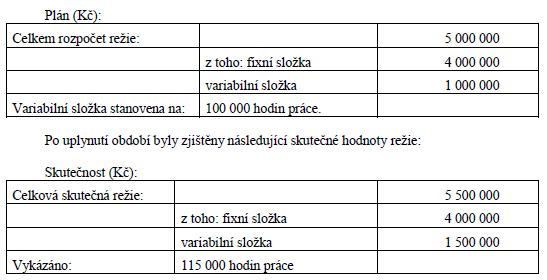 [Speaker Notes: csvukrs]
Příklad
Vyhodnoťte plnění rozpočtu postupem tzv. pevného nepřepočteného rozpočtu 

Vyhodnoťte plnění rozpočtu postupem tzv. pevného přepočteného rozpočtu 

Vyhodnoťte plnění rozpočtu postupem tzv. variantního rozpočtu
[Speaker Notes: csvukrs]
Řešení
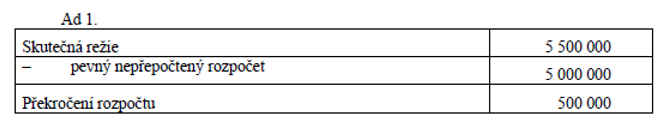 [Speaker Notes: csvukrs]
Řešení
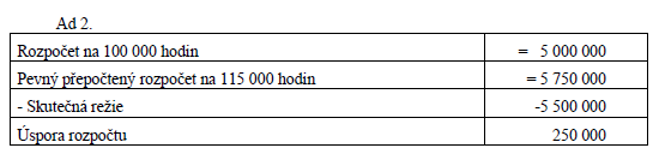 [Speaker Notes: csvukrs]
Řešení
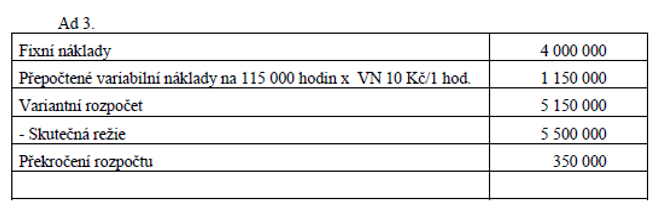 [Speaker Notes: csvukrs]
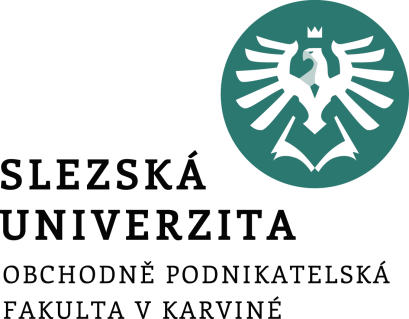 METODA STANDARDNÍCH NÁKLADŮ
Přednáška č. 8
Norma
je obvykle užší než standard

směrná veličina se vyjadřuje pomocí naturálních jednotek, pro tyto naturální jednotky jsou stanoveny normované ceny, pomocí nichž stanovíme normu v peněžních jednotkách 

za stanovení normy v naturálních jednotkách obvykle odpovídá technická příprava výroby, která se může v praxi dělit na konstrukční, technologickou a výrobně organizační složku
[Speaker Notes: csvukrs]
Standard
je chápán šířeji

norma se převážně používá pro označení přímých (jednicových) nákladů, pojem standard zahrnuje i režijní náklady, kdy funkci standardu plní rozpočet režijních nákladů

mezi standardy se zahrnují i další směrné veličiny, kterými mohou být cena materiálu, výrobku, mzdová sazba, ale i standardní kapacita, standardní objem výroby nebo prodeje

protože se stanovuje standard pro objem výroby (prodeje), stanoví se nepřímo i standardní výnosy
[Speaker Notes: csvukrs]
Metoda standardních nákladů
komplexní metoda řízení nákladů, případně výnosů ve vnitropodnikovém pojetí

využívá všechny základní prvky manažerského účetnictví, a to:

účtování nákladů, případně i výnosů
kalkulace
rozpočtování
vnitropodnikové odpovědnostní účetnictví
rozbor a poskytování informací pro rozhodování
[Speaker Notes: csvukrs]
Cíle metody standarních nákladů
poskytuje informace pro kontrolu, zejména běžné řízení nákladů pro manažery

využití informací i ve finančním účetnictví, zvláště pro sestavení rozvahy, popř. i výsledovky
[Speaker Notes: csvukrs]
Způsob fungovaní metody standardních nákladů
Probíhá v 5 etapách:

stanoví se standardy

zjišťují se skutečné veličiny, u některých jak v naturálním, tak i hodnotovém vyjádření

kontroluje se dodržení standardů a zjišťují se odchylky

provádí se rozbor odchylek a zjišťuje se příčina vzniku odchylek a útvary, případně osoby zodpovědné za jejich vznik

na rozbor navazuje opatření, které může být dvojího druhu:
opatření, které má zabránit vzniku negativní odchylky ze stejné příčiny do budoucnosti,
opatření, které si vynutí změnu podmínek (např. výrobních)
[Speaker Notes: csvukrs]
Typy standardů
Z hledisky typologie standardů je nutno rozlišit, zda jde o:

standardy přímých nákladů, označované jako normy

standardy režijních nákladů, jejichž nástrojem je rozpočet režie

standardy celkových nákladů, které vyjadřujeme jako předběžné kalkulace
[Speaker Notes: csvukrs]
Typy standardů
Ve vztahu k trvání a změně standardu (času) můžeme rozlišit tyto typy standardů:

operativní
průměrné
základní
odhadované (nejsou standardem stanoveným jako striktní norma, ale plní analogické funkce)
[Speaker Notes: csvukrs]
Příklad
Společnost Brener šije sportovní bundy.
Příklad
Ve skutečnosti se vyrobilo a prodalo 10 000 ks bund, skutečná spotřeba jednicového materiálu činila 30 100 bm a skutečný počet hodin práce byl 32 000 hodin. Skutečná výše nákladů a výnosů byla následující:
Příklad
Úkoly:

1. Stanovte standardy na 1 bundu
2. Zjistěte rozpočtovaný (standardní) a skutečný zisk
Řešení – ad 1)
Řešení – ad 2)
Příklad
Vypočítejte výši standardu přímého materiálu na jeden kus výrobku a posléze náklady na jeden kus výrobku, znáte-li údaje o následujících položkách:
[Speaker Notes: csvukrs]
Řešení
Abychom mohli vypočíst standard přímého materiálu na jeden výrobek, je nejprve nutné vypočíst standardní pořizovací cenu za 1 kg. Tu vypočítáme následujícím způsobem:
[Speaker Notes: csvukrs]
Příklad
Nyní, když známe standardní pořizovací cenu za 1 kg, je potřeba zjistit, kolik kg materiálu bude potřeba k výrobě určitého výkonu. To zjistíme následovně:
[Speaker Notes: csvukrs]
Příklad
Jakmile jsme v rámci standardu určitého výkonu zjistili jak pořizovací cenu přímého materiálu (hodnotový ukazatel), tak i množství potřebné pro jeho výrobu, můžeme celkovou standardní cenu přímého materiálu konkrétního výkonu vypočítat takto:





Tato výsledná hodnota (10 800 Kč) se pak objeví v kalkulaci konkrétního výkonu v kalkulační položce „Přímý materiál.“
[Speaker Notes: csvukrs]
Příklad
Vypočítejte výši standardu přímých osobních nákladů na výrobek, které se skládají ze mzdových nákladů, pojistného na sociálním zabezpečení a zdravotního pojištění.
[Speaker Notes: csvukrs]
Příklad
Abychom byli schopni určit výši přímých osobních nákladů, je nejprve nutné vypočíst hodinové sazbu osobních nákladů za zaměstnance.
[Speaker Notes: csvukrs]
Příklad
Jestliže jste již vypočetli mzdové náklady na hodinu práce zaměstnance, je potřeba dále vypočíst dobu, po kterou daný zaměstnanec vyrábí jeden výrobek.
[Speaker Notes: csvukrs]
Příklad
Na základě znalosti hodinové sazby osobních nákladů a normohodin lze zjistit celkovou výši přímých mzdových nákladů na jeden výrobek, a to následovně:
Tato výsledná hodnota (3 527,55 Kč) se pak objeví v kalkulaci konkrétního výkonu v kalkulační položce „Přímé mzdy.“
[Speaker Notes: csvukrs]
Děkuji za pozornost